Recovery and Mitigation update
Hurricane Idalia
February 12, 2024
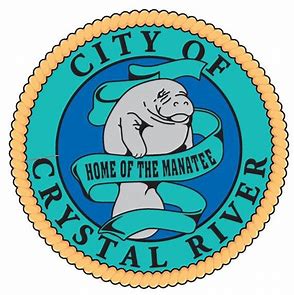 FEMA Funding Sources
Private & confidential
2
FEMA Individual Assistance
Program for Individuals and Households
Other Needs Assessment (registration through Disaster Recovery Center)

To apply for FEMA disaster assistance, go online to DisasterAssistance.gov, use the FEMA app for smartphones or call 800-621-3362. 

Lines are open from 7 a.m. to 11 p.m. local time, seven days a week.
Private & confidential
3
[Speaker Notes: Excellent additional information:
A Guide to the Disaster Declaration Process and Federal Disaster Assistance: www.fema.gov/pdf/rebuild/recover/dec_proc.pdf  
Help After a Disaster: Applicant’s Guide to the Individuals & Households Program: www.fema.gov/pdf/assistance/process/help_after_disaster_english.pdf]
Public Assistance process
Private & confidential
4
[Speaker Notes: Currently in project development]
Public Assistance process
Private & confidential
5
[Speaker Notes: Currently in project development]
FEMA Public Assistance is a reimbursement-based program for assets owned by the City.
Projects in development: 

City Roads
City Hall
Three Sisters Compound
City Garage
Fire Hall
Old Train Depot (Lions Club)
Wastewater Treatment Facilities
Old City Hall Museum
City Parks: Kings Bay, Hunter Springs, Yeomans Park
Private & confidential
6
FEMA Hazard Mitigation Assistance
Disaster Grant
Non-Disaster Grants
Private & confidential
7
[Speaker Notes: FMA Swift is a new program which we expect to open this week.

BRIC has already closed but will be open next year.
Best bet for homeowners is HMGP or FMA funds for buyouts or elevation projexts]
Application Process – FMA/HMGP
April 30, 2024
Private & confidential
8
Question&Answer
Private & confidential
9